НОВЫЕ МЕДИА И ВЕЧНЫЕ ЦЕННОСТИ
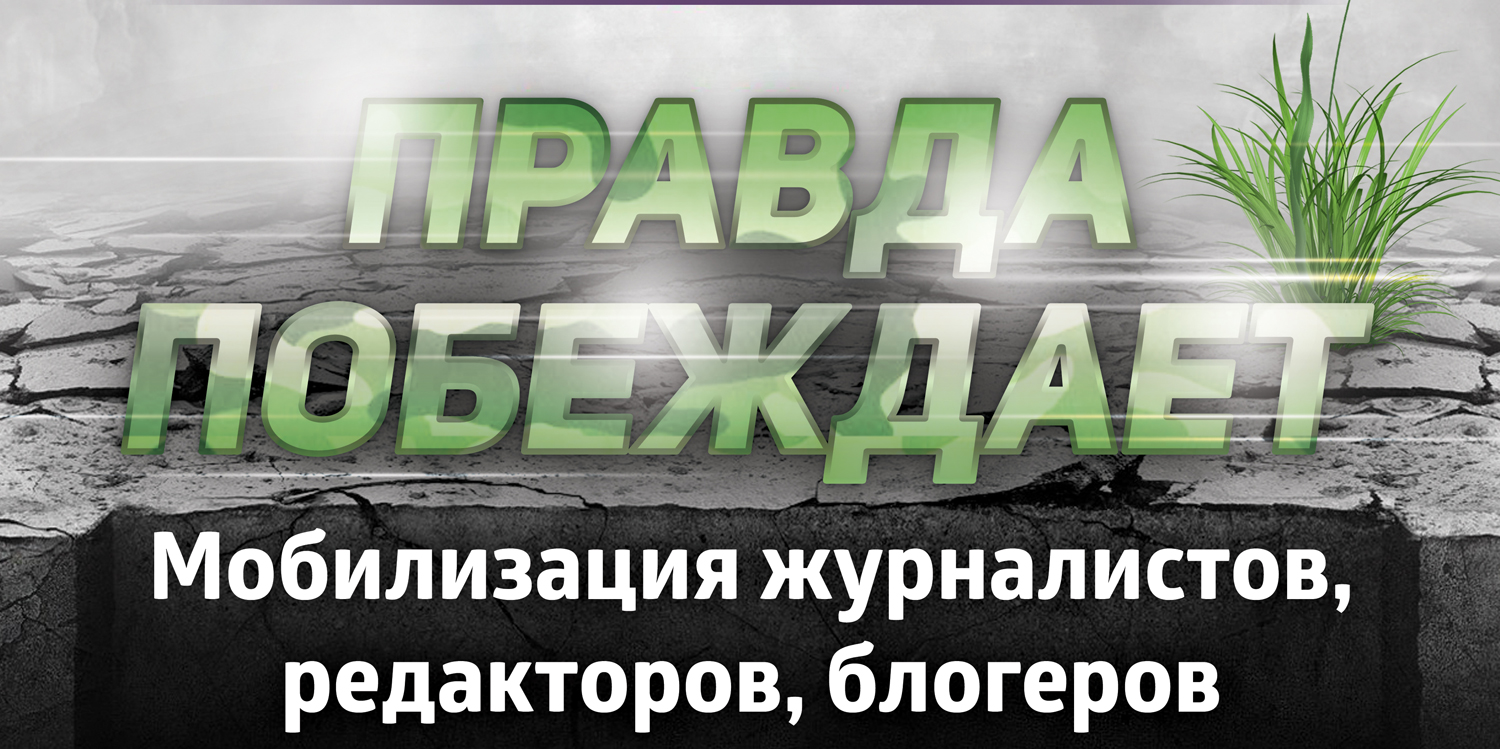 «Скажите людям правду, и страна будет в безопасности» (Авраам Линкольн)

	«Первой жертвой войны становится правда» 
	(Джонсон Хайрам)
Масс-медиа и война как бы слились воедино.

	Они не просто освещают бои и переговоры. Они на равных правах участвуют в этих самих боях и переговорах
«Аль-Джазира» засияла после 9/11
«Громадське ТБ» вспыхнуло в контексте революции
LifeNews прославился «освещением» войны в Украине
УЖАСАЮЩИЙ ФАКТ №1
Успех средства массовой информации зависит от наличия войны.
УЖАСАЮЩИЙ ФАКТ №2
Успех войны зависит от наличия соответствующих медиа и способа их работы.
Галина Остапенко-Пышняк и «распятый» мальчик
Стас Петров, «наколотый» украинской Нацгвардией
Самые страшные события и кровопролитные войны в истории имели в своем основании обман.
МЕДИАЛОЖЬ: Польша напала на Германию
Результат:

	Вторая Мировая война

	70 миллионов смертей
МЕДИАКЛЕВЕТА: Хуту лучше тутси
Результат: 

	Геноцид в Руанде

500 тысяч смертей за 100 дней
Гражданский конфликт в Украине и война на Донбассе стали возможными именно из-за лжи в средствах массовой информации, которая настраивает одних людей против других.
Остановить вражду может ПРАВДА!
НОВЫЕ МЕДИА И ВЕЧНЫЕ ЦЕННОСТИ